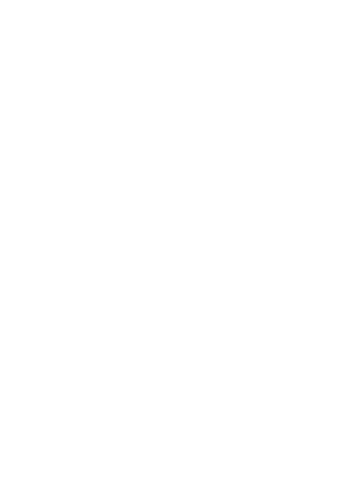 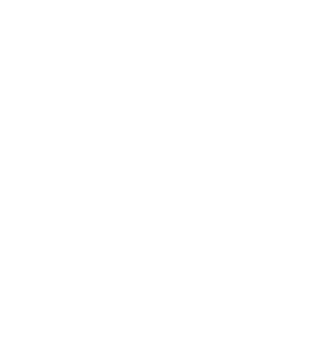 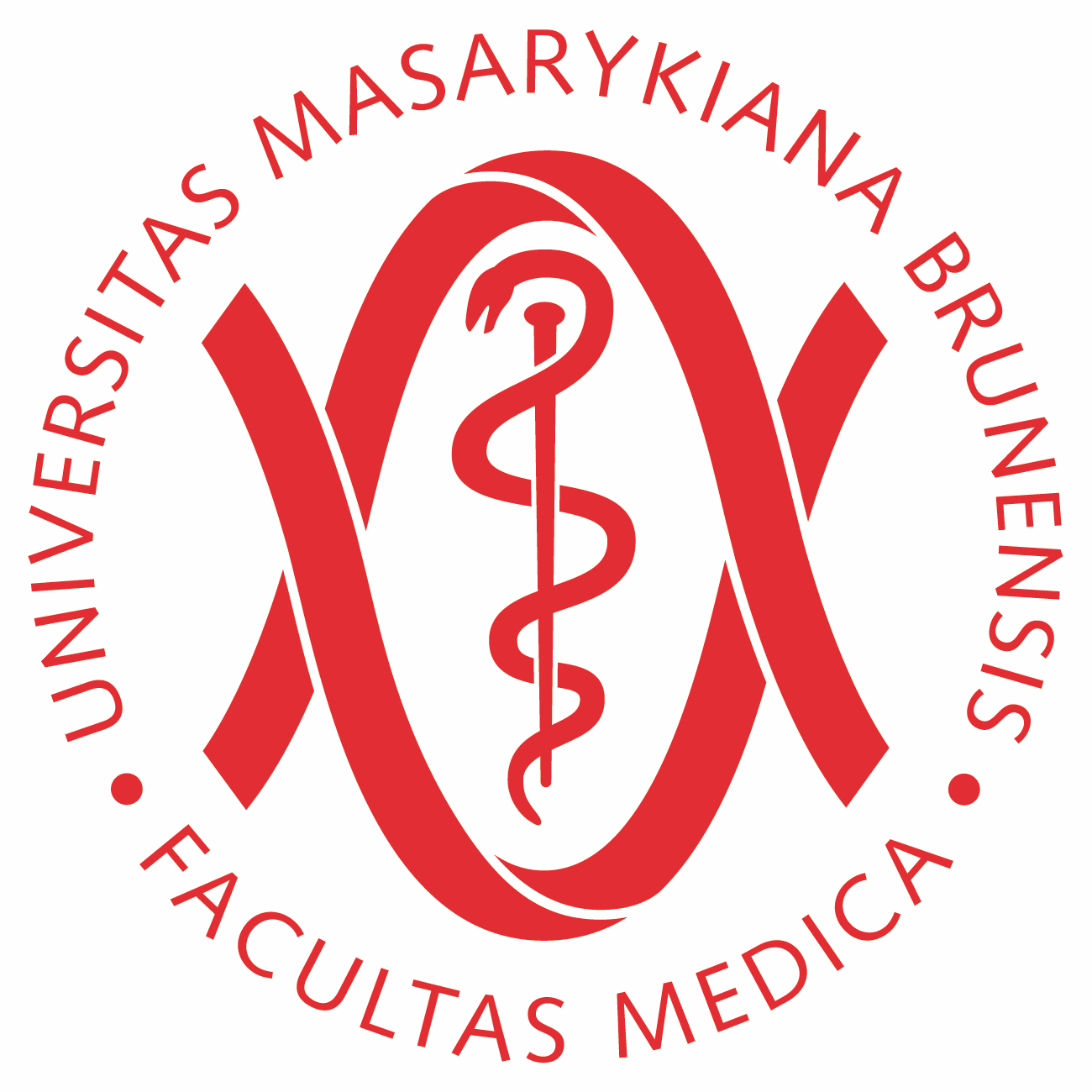 locative singular
Čeština pro cizince I